P2
P8
P9
P6
P7
Dissociation techniques
P5
Skin biopsies
P4
PASSAGE 1
PASSAGE 10
P3
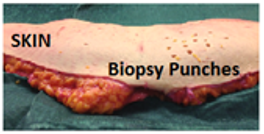 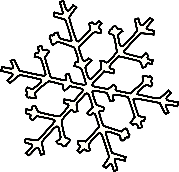 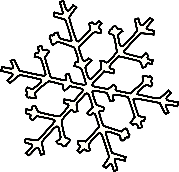 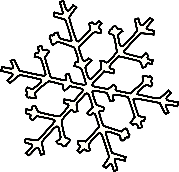 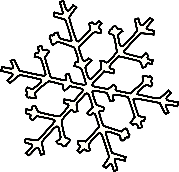 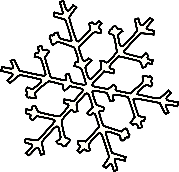 COLL (n = 3)
GM (n = 3)
NS (n = 3)
PHY (n = 3)
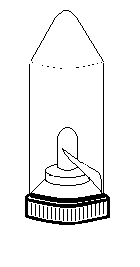 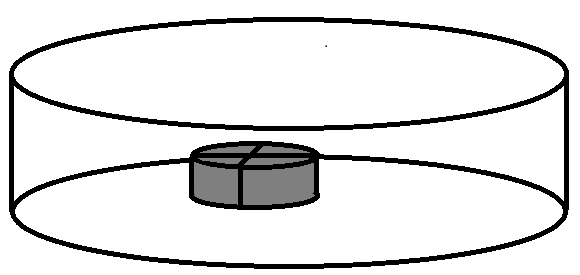 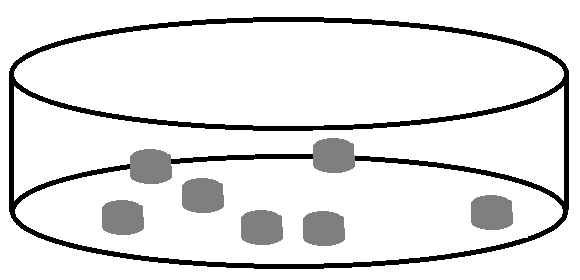 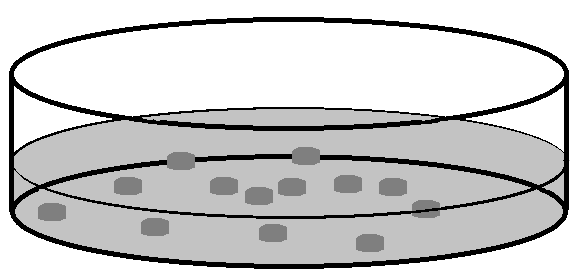 + collagenase
+
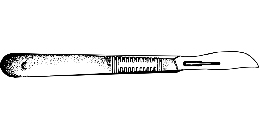 +
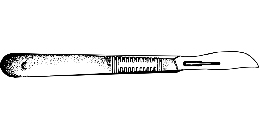 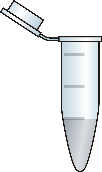 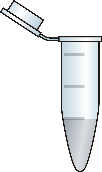 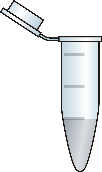 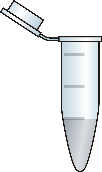 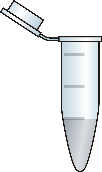 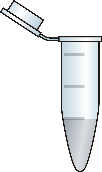 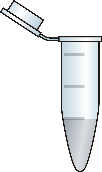 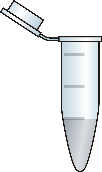 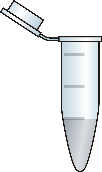 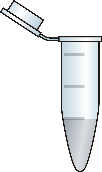 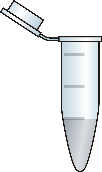 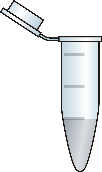 CS10
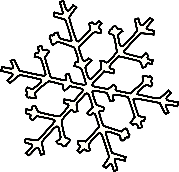 Cryopreservation
DGFD